Directions
How do I get there?
Left
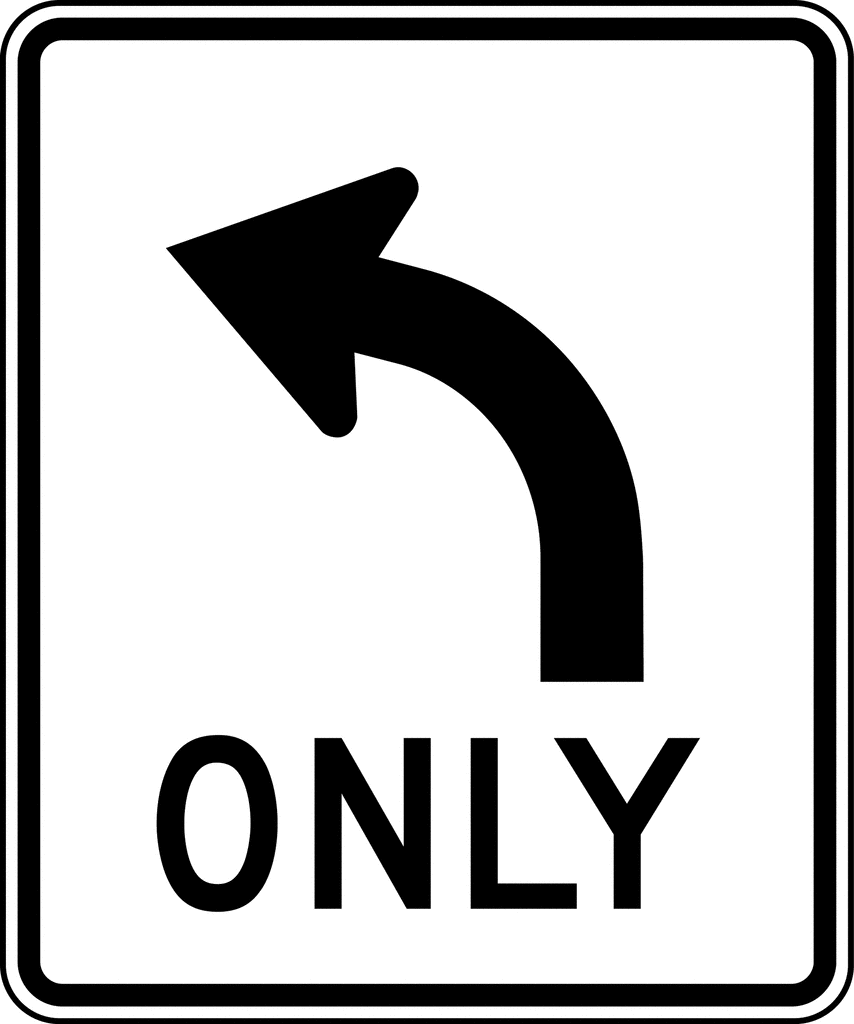 Right
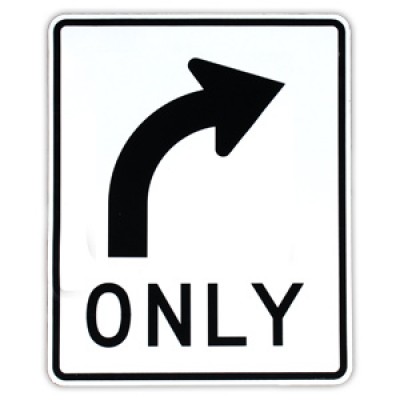 Straight
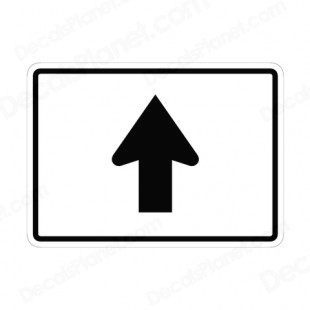 U-Turn
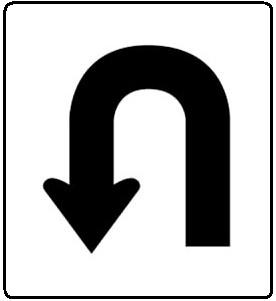 Stop Lights / Traffic Lights
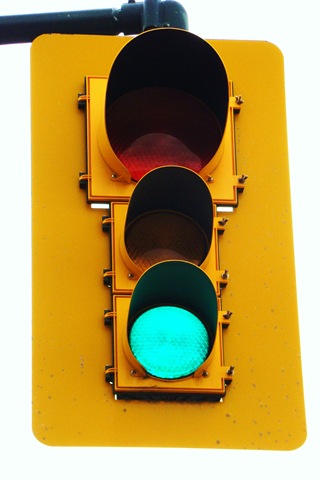 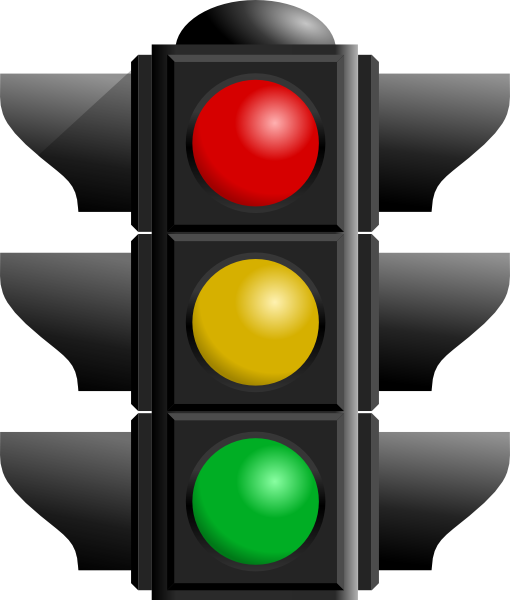 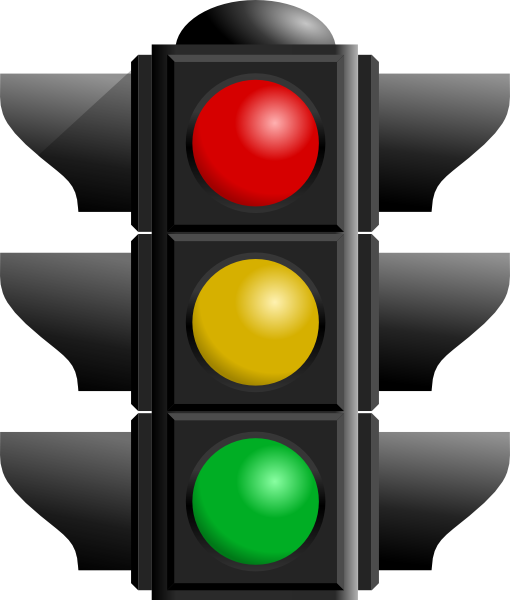 Stop
Caution
Go
Go straight

Turn left

Turn right
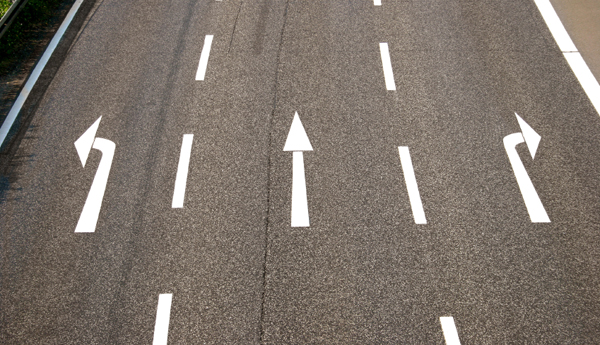 Block
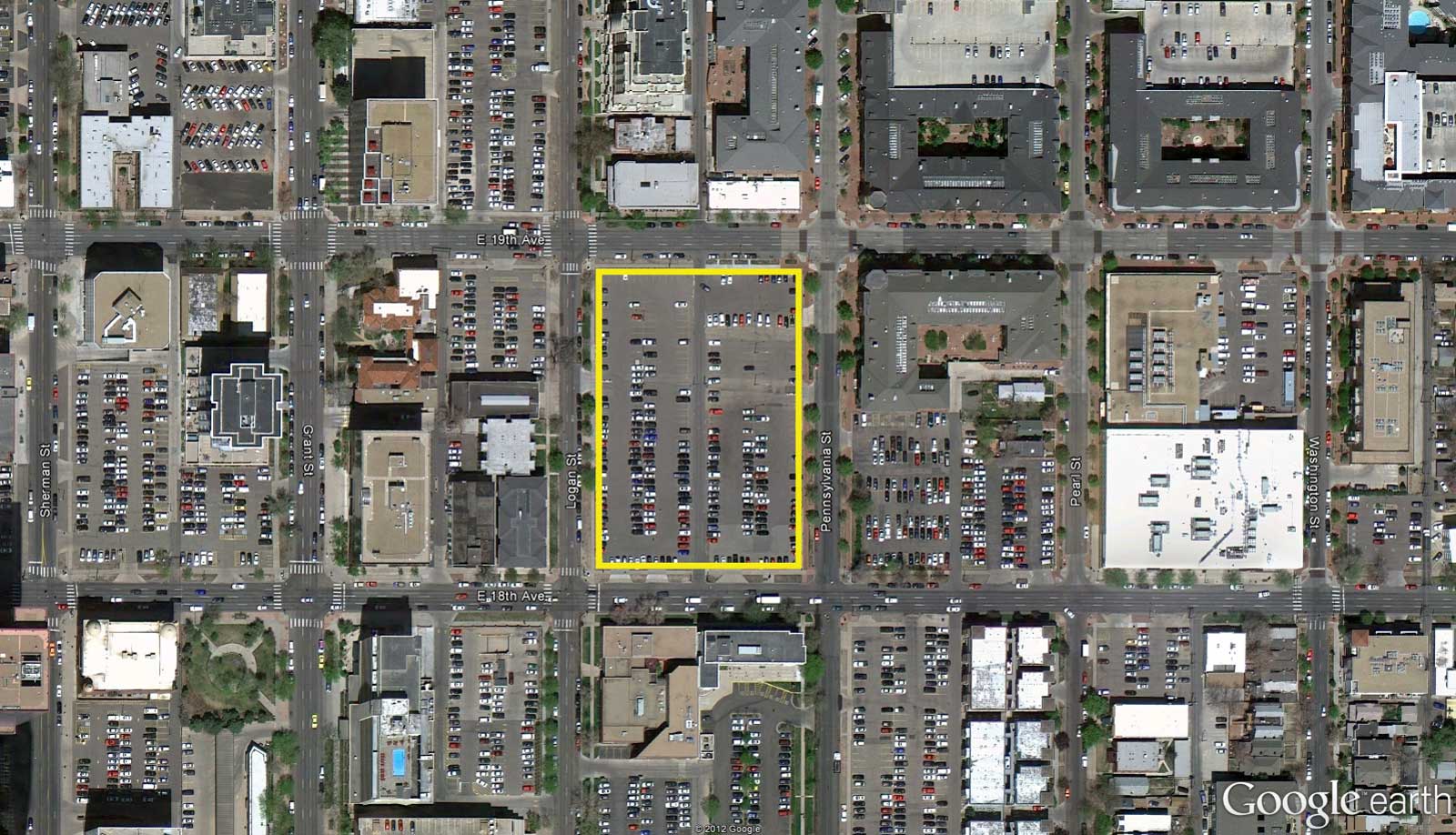 Go straight for ___ _______.
Two blocks

Ten blocks
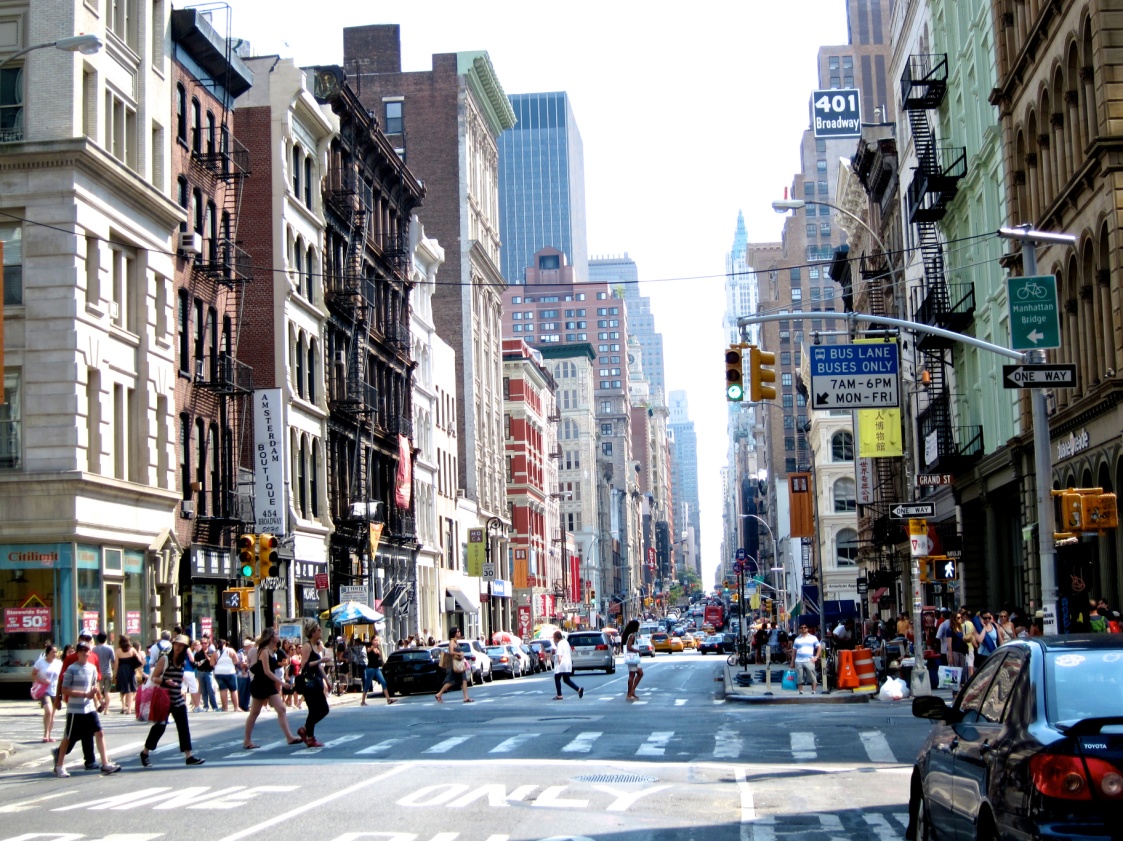 Start
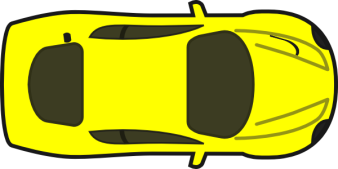 Finish
Start
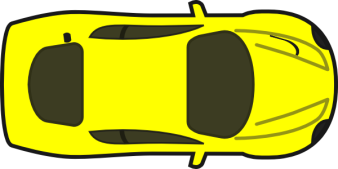 Finish
Start
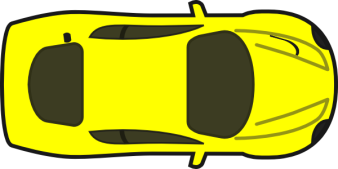 Finish
Start
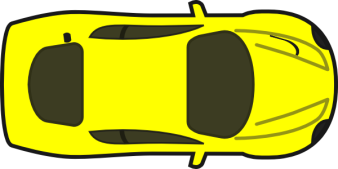 Finish
Start
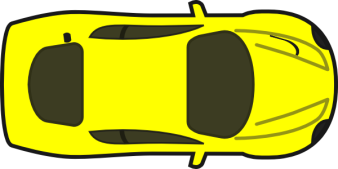 Finish
Start
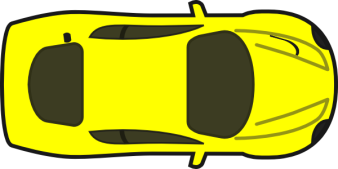 Finish
Start
Finish
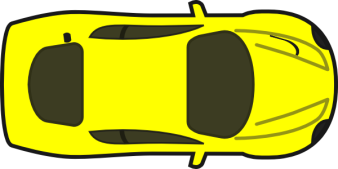 Start
Finish
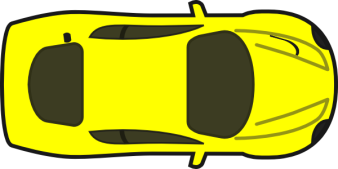 Intersection
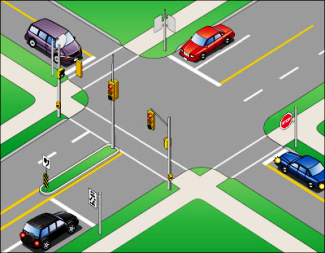 At the intersection of ________ and __________
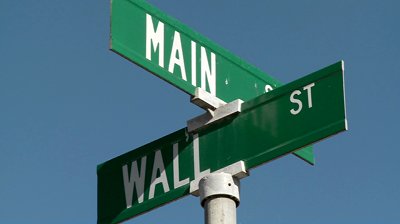 At the intersection of ________ and __________
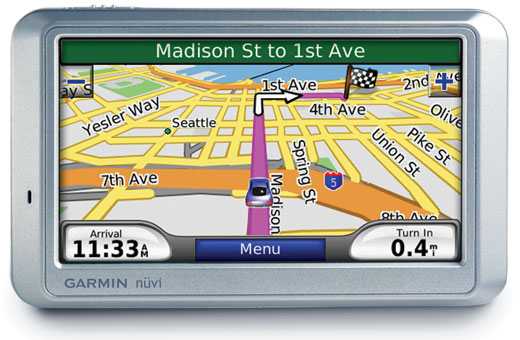 Turn ________ on _________.
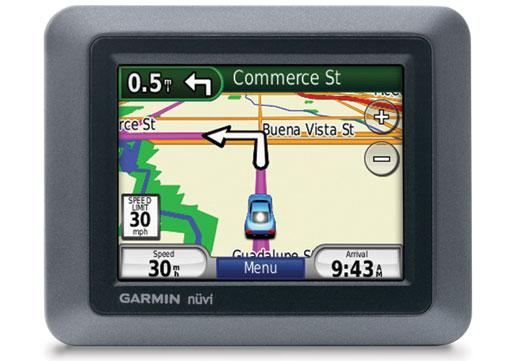 Start
Peter St.
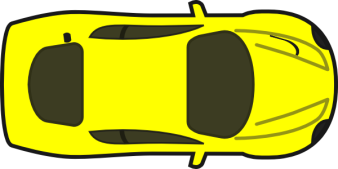 John St.
Sally St.
Annie St.
Mary St.
Celina St.
Finish
Alex St.
Start
Peter St.
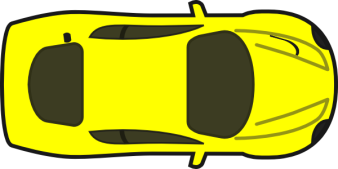 John St.
Sally St.
Annie St.
Mary St.
Celina St.
Finish
Alex St.
Start
Peter St.
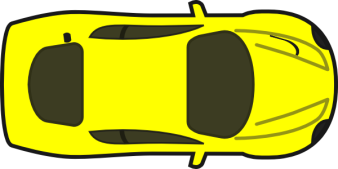 John St.
Sally St.
Annie St.
Mary St.
Celina St.
Finish
Alex St.
Start
Peter St.
John St.
Sally St.
Annie St.
Mary St.
Celina St.
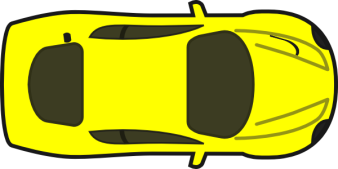 Finish
Alex St.
Start
Peter St.
John St.
Sally St.
Annie St.
Mary St.
Celina St.
Finish
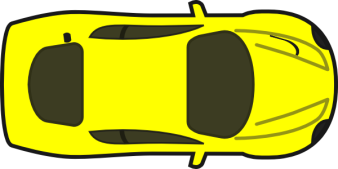 Alex St.
Start
Peter St.
John St.
Sally St.
Annie St.
Mary St.
Celina St.
Finish
Alex St.
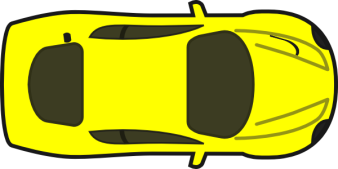 Its on the ______.
Left
Right
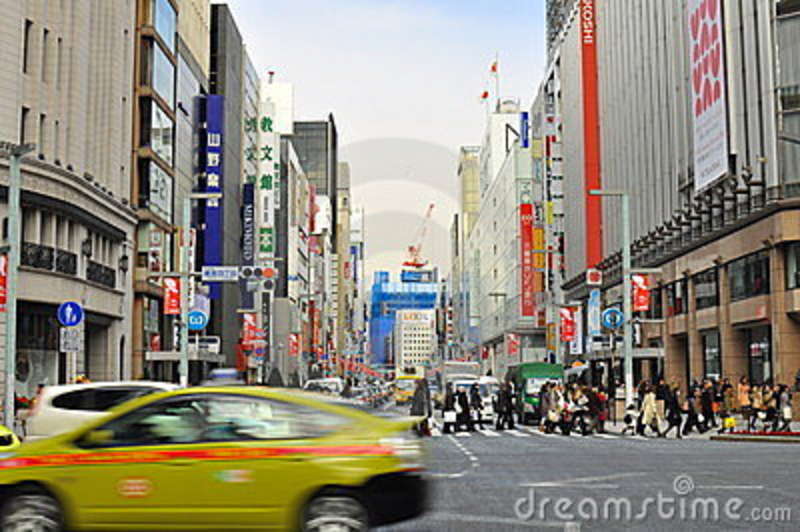 Using these directions:
How do I get to *********?


From ______________ to _____________.
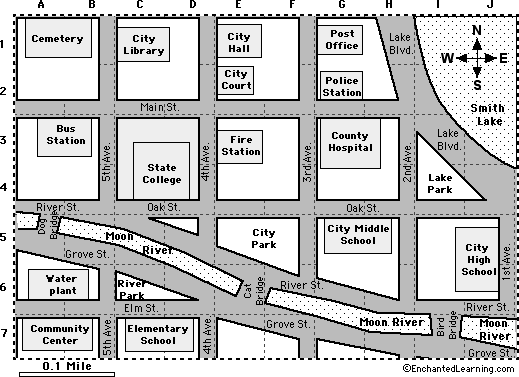